Rhode Island MUST Seminar
(Managing Underground Safety Training)
2024
Ken Soares
Sr. Safety Professional
Rhode Island Energy
Contractor Electrical Safety
Keeping Contractors, Customers and our Employees Safe, is our Top Priority – ONE PPL
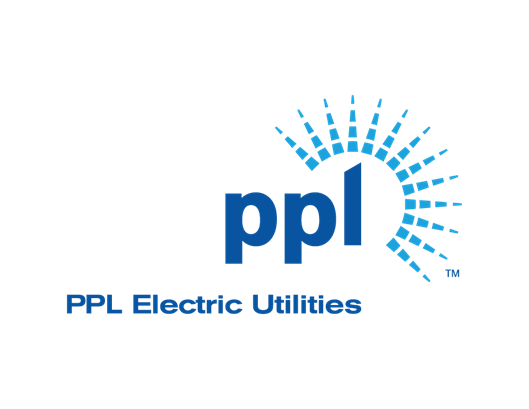 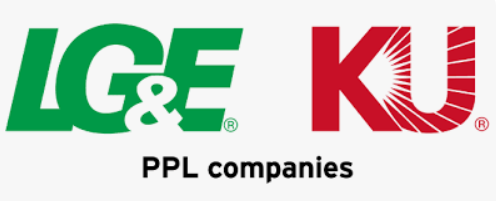 Working Around Electrical Facilities Safely
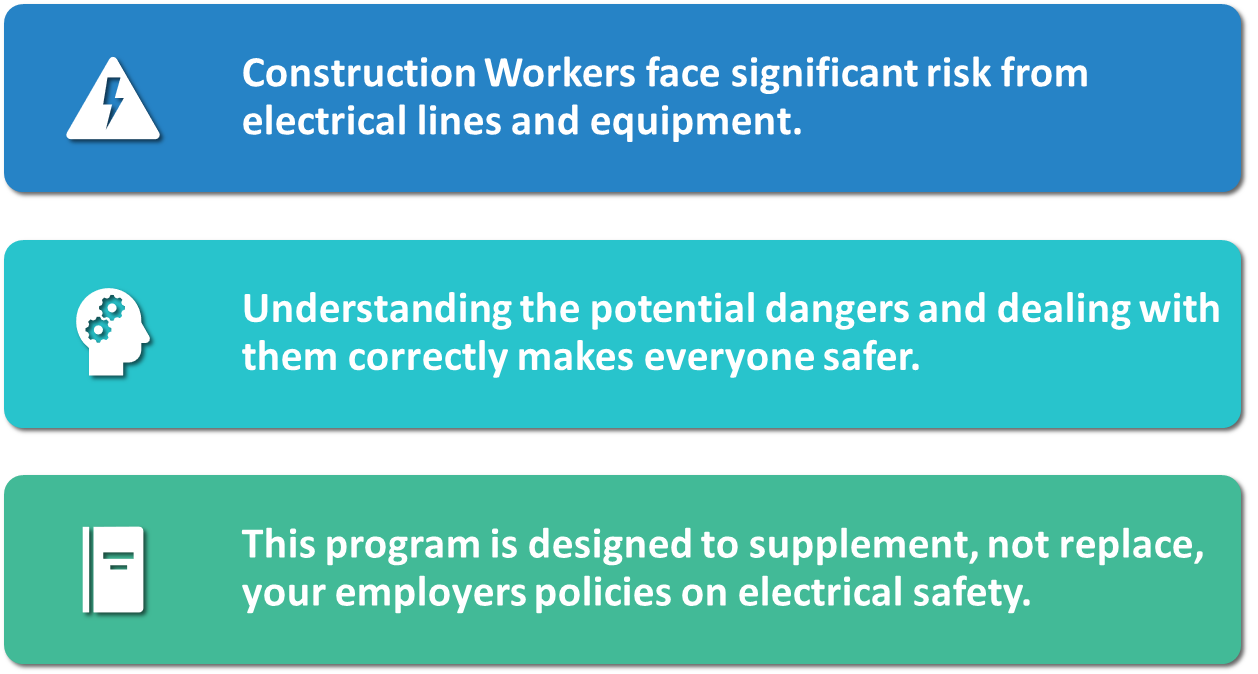 Electrical Distribution System Components
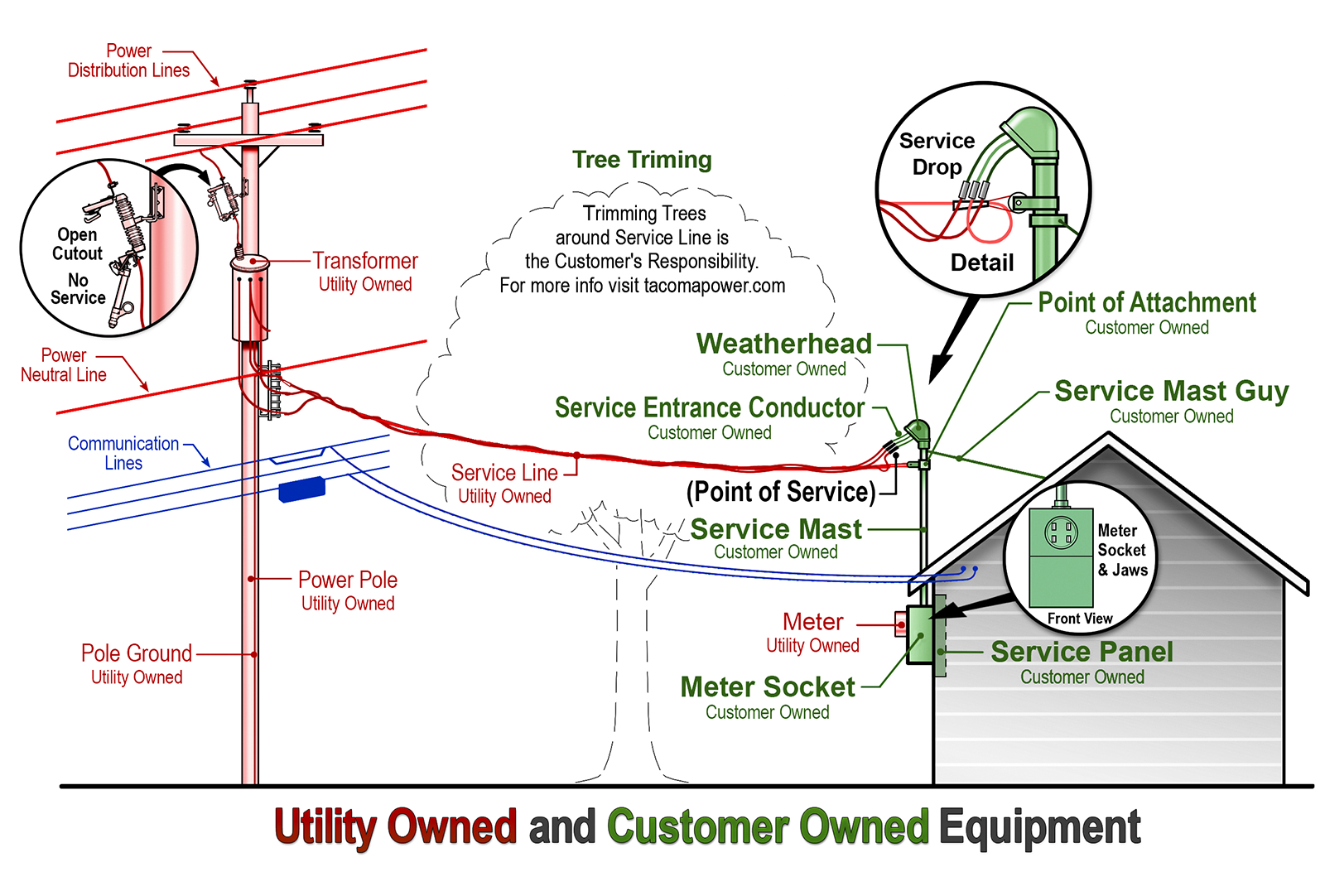 High Voltage Proximity Act
High Voltage Proximity Act
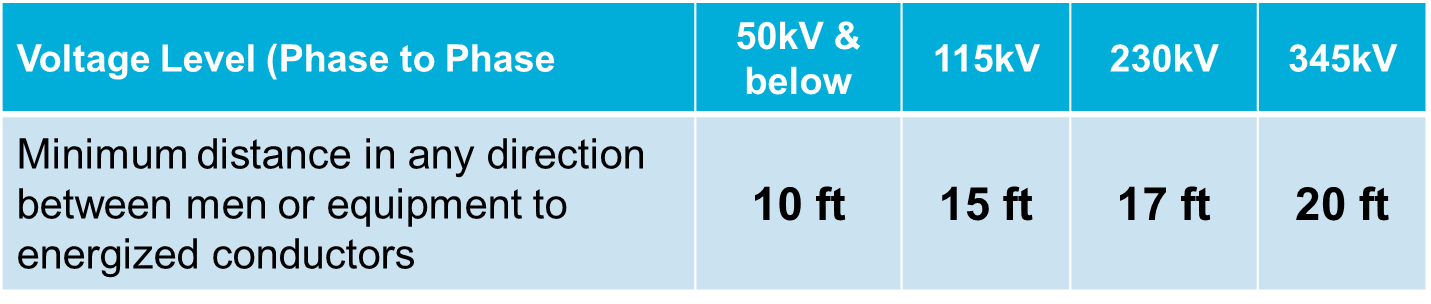 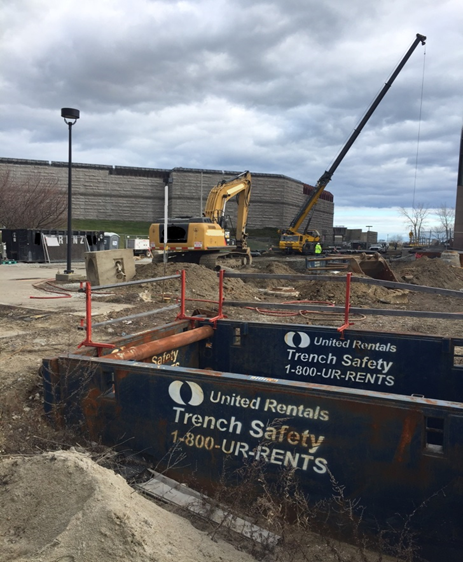 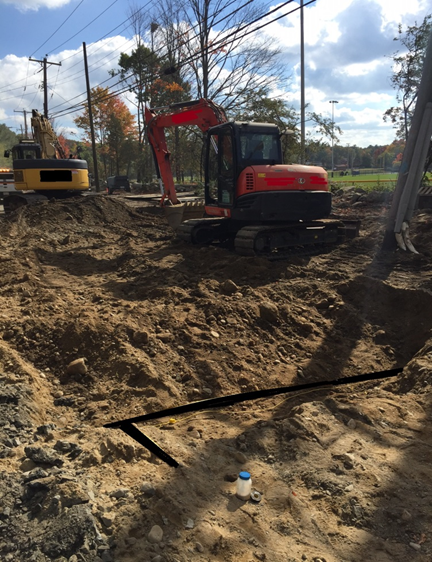 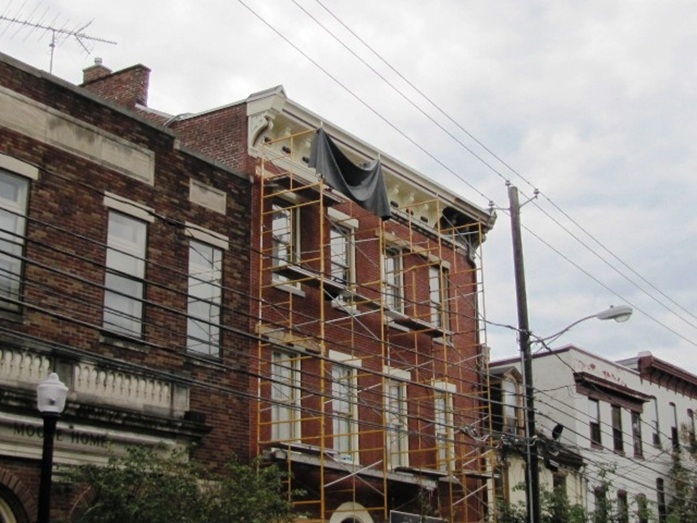 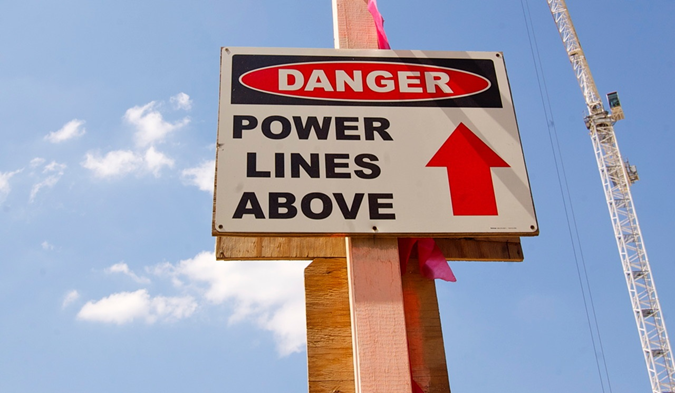 10 Foot Minimum Clearance around all Electric Lines.
(if you know the voltage of the line)
Be aware of your surroundings.
Facility Identification & Insulators
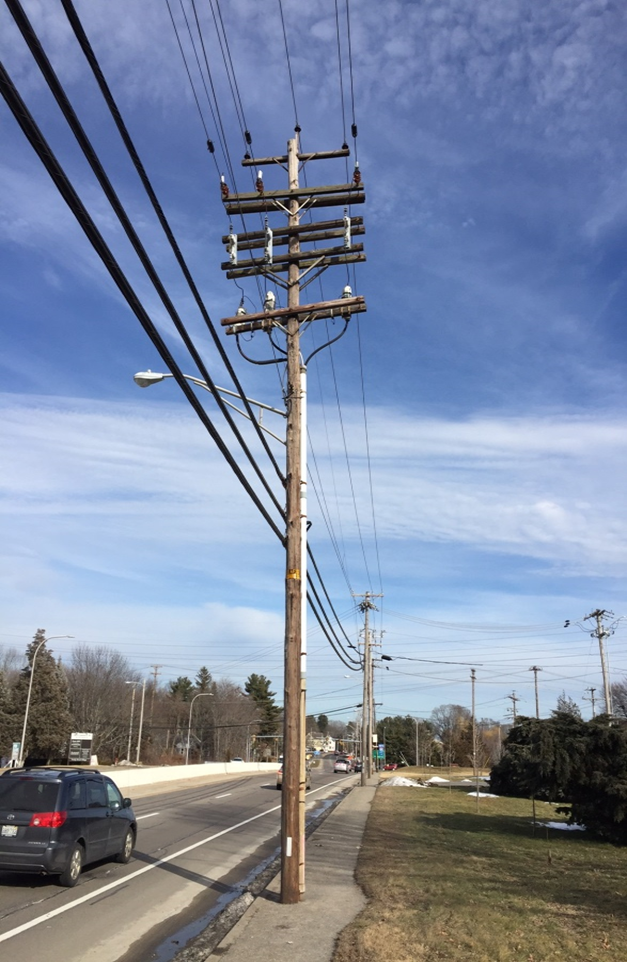 23kV – 46kV
Transmission
TRANSMISSION POST
INSULATOR
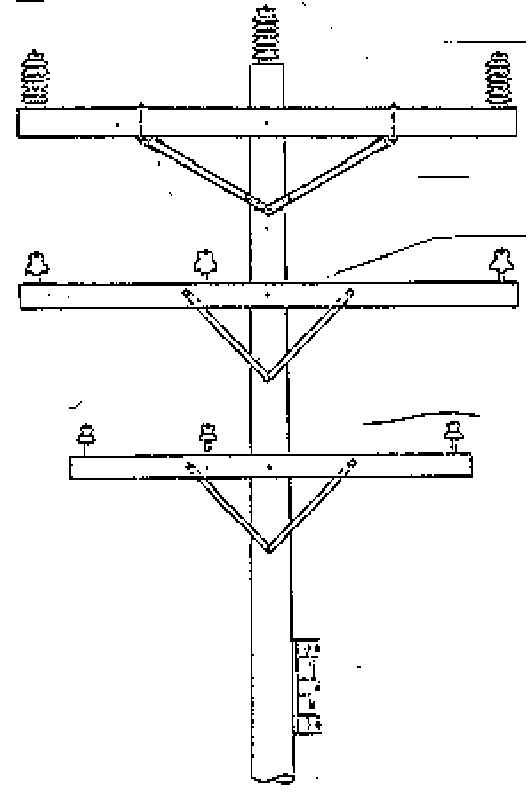 13kV 
Primary
2.4kV – 5kV
Primary & Street Ltg.
(up to 6k volts)
PRIMARY
INSULATORS
120V & 240V
Secondary
Facility Identification & Insulators
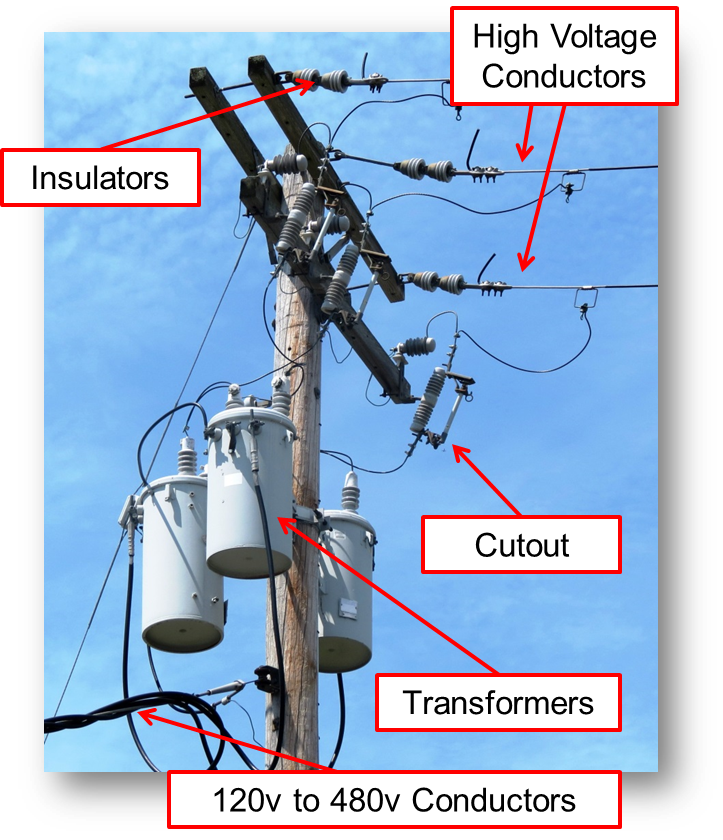 High Voltage Conductors-7200v to ground and 13,200v between phase wires
Insulators keep the voltage from ground.  The pole will conduct high voltage
Cutouts can be used to switch off the transformer by opening the fuse.  The fuse will blow open if high current from a fault is detected
Transformers step down voltage and step up current.  This could be reversed with back feed.
All Downed Wires Must Be Considered
ENERGIZED & DEADLY
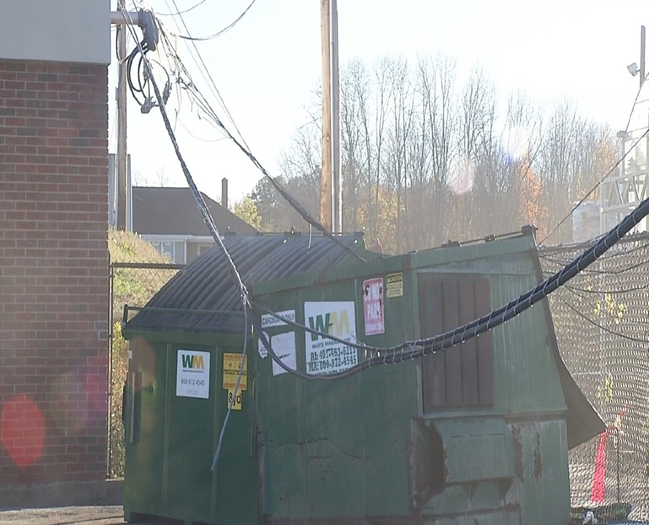 Assume all lines are energized and keep yourself and your equipment AT LEAST 20 FEET away if you have not confirmed the lines actual voltage!  (OSHA 1926.1407-1408)
Higher voltages require greater clearances.
Even low-voltage electric shock can be fatal.
They will energize any object they contact even phone lines. 
Survey the area closely.
Potential Conductors include; fences, gutters, antennas, railroad tracks, aluminum siding & guide rail.
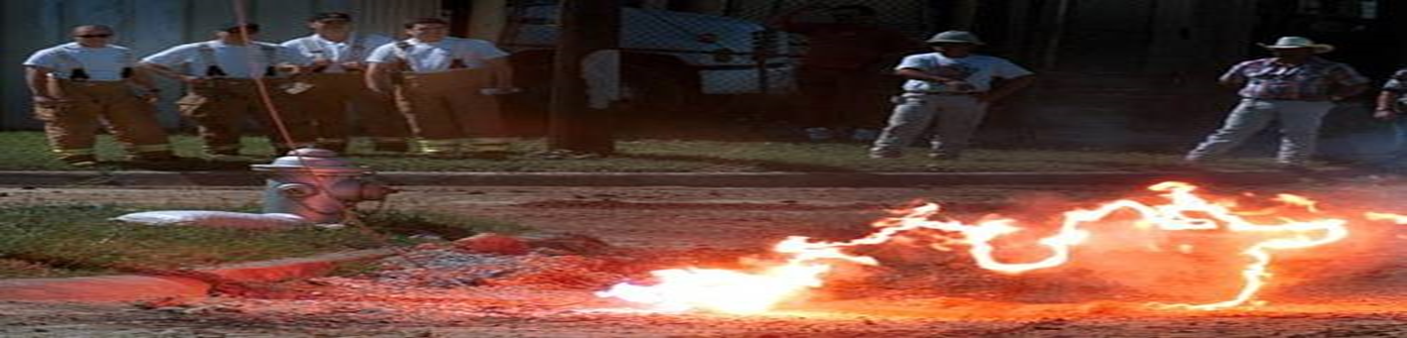 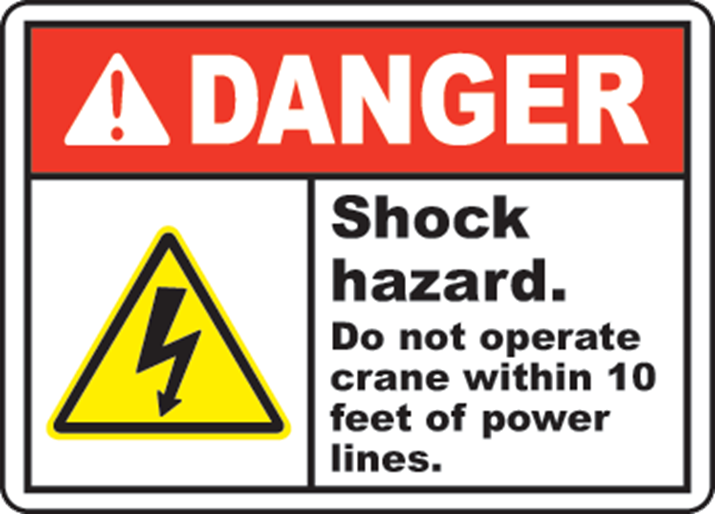 If Equipment Contacts a Powerline
Warn bystanders to stay away 
until the electric utility says it’s safe
If Equipment Contacts a Powerline
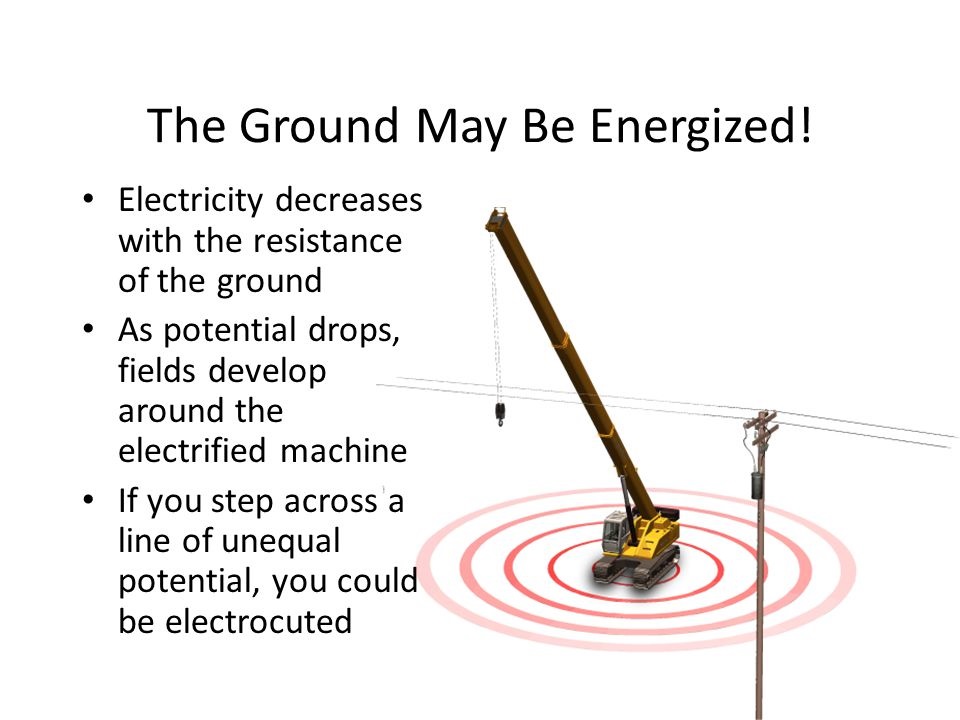 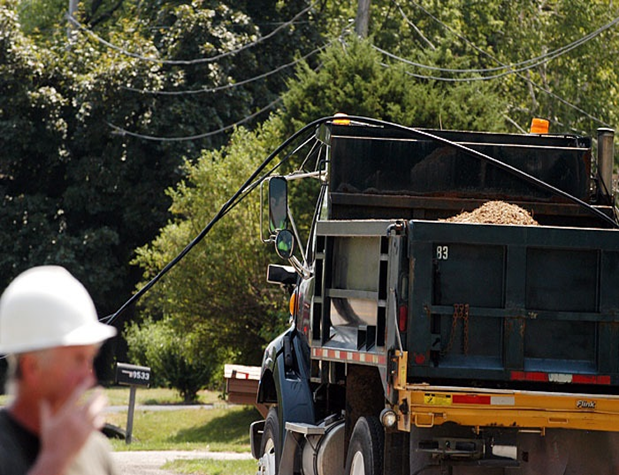 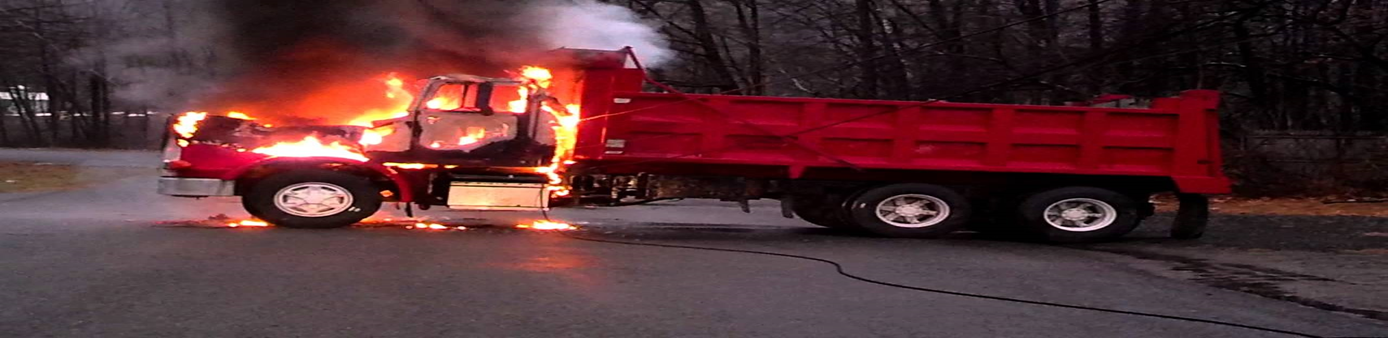 Warn bystanders to stay away 
until the electric utility says it’s safe!
Step & Touch Potential
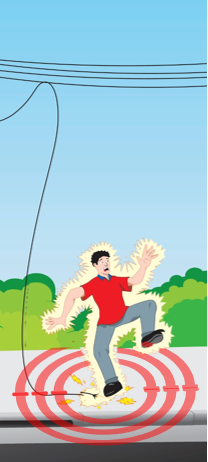 Properties of Electricity
Current Flow Effect
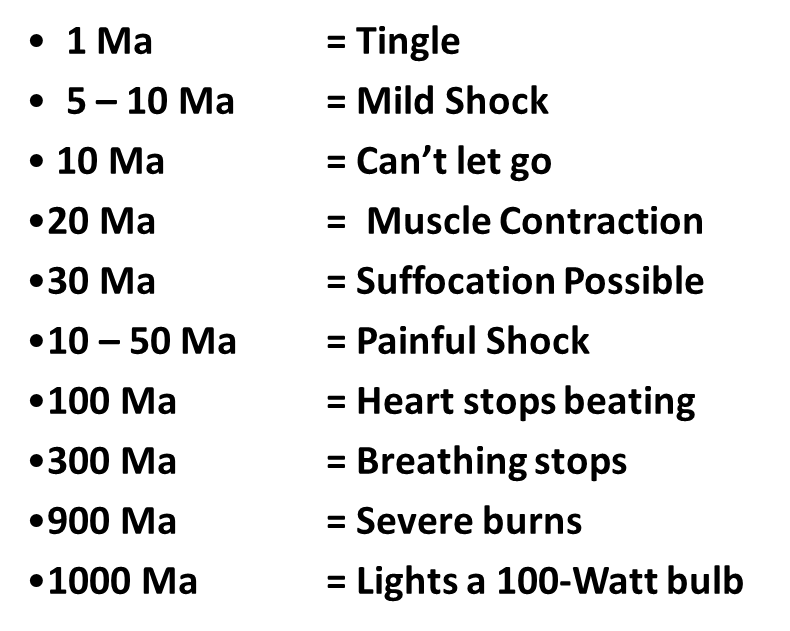 15-20 (ma) range from an AED shock
Milliamp (ma) = 1/1000 ampere
Underground Electric Facilities
Damaged Pad-Mounted Equipment
Duct Banks w/ multiple conduit (concrete/clay)
Conduit (Steel and Plastic)
Direct Buried Cables
Man-Holes or Vaults
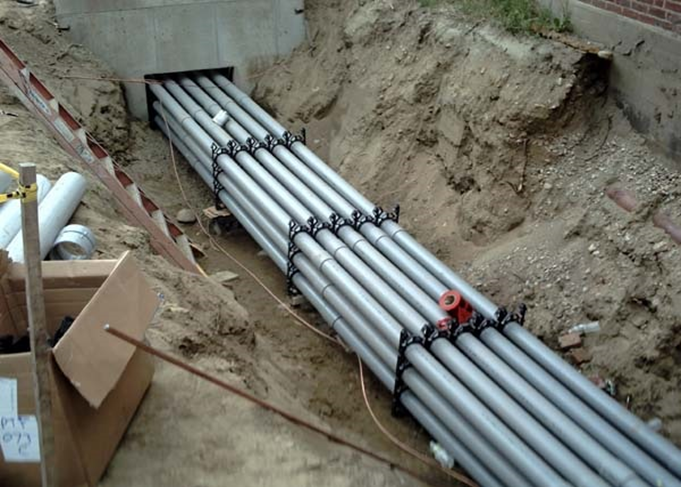 Keep everyone back, call the utility, and protect exposures
The outside can become energized if damaged
Stay clear!
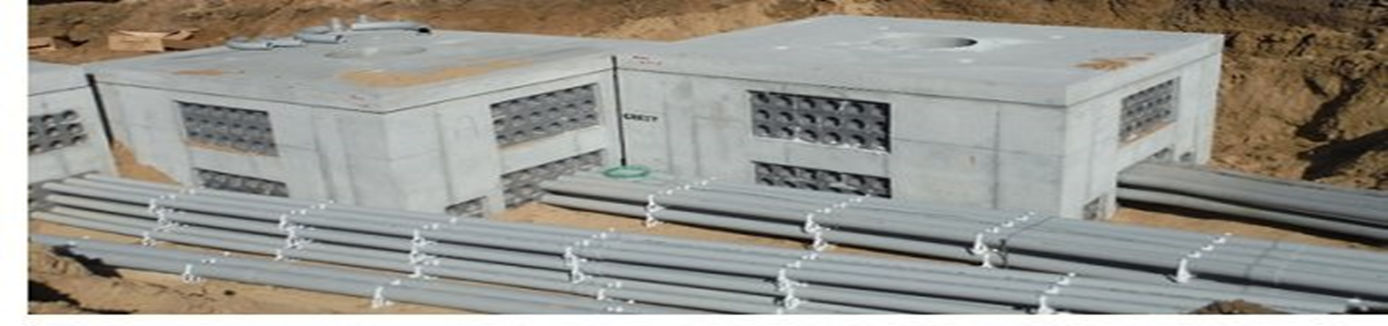 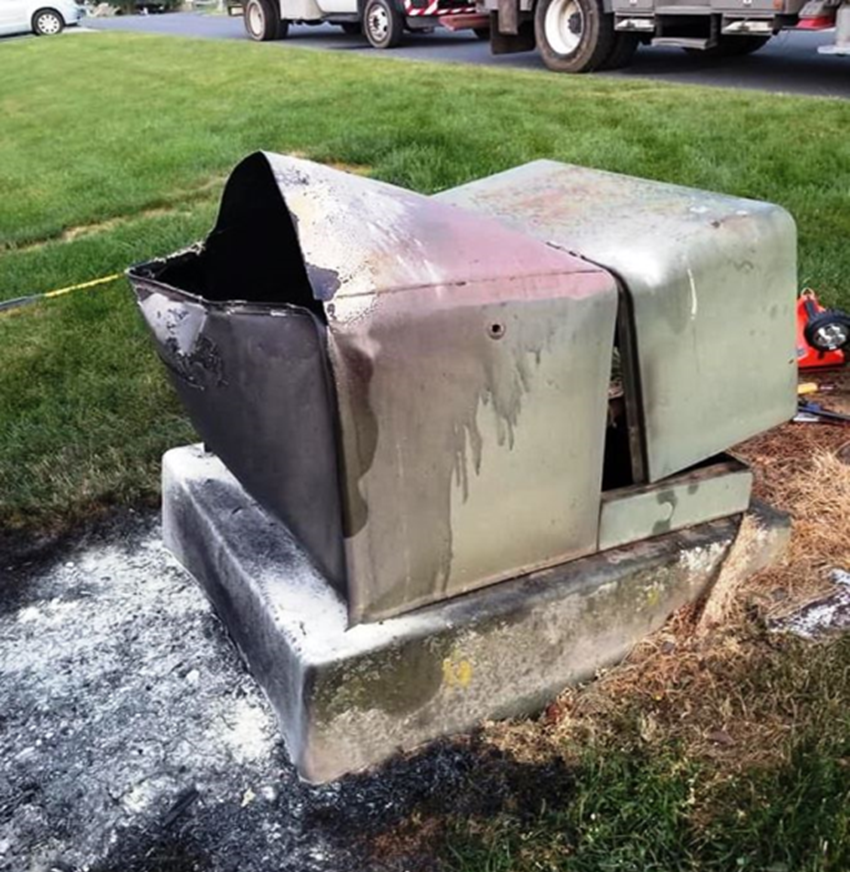 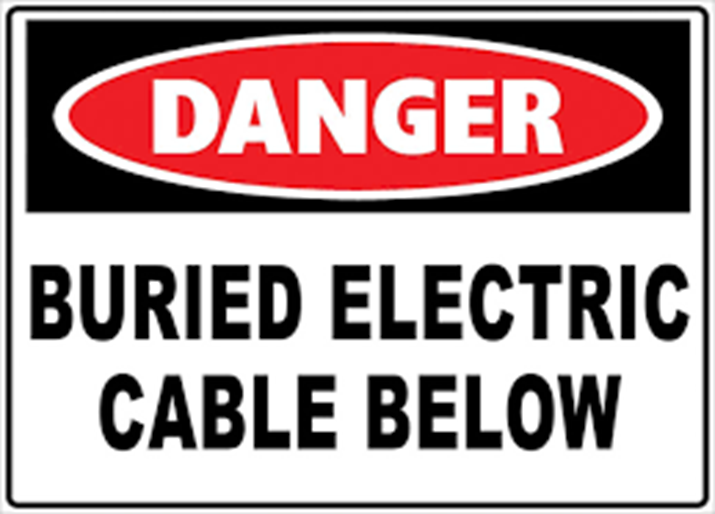 Underground Electric Facilities
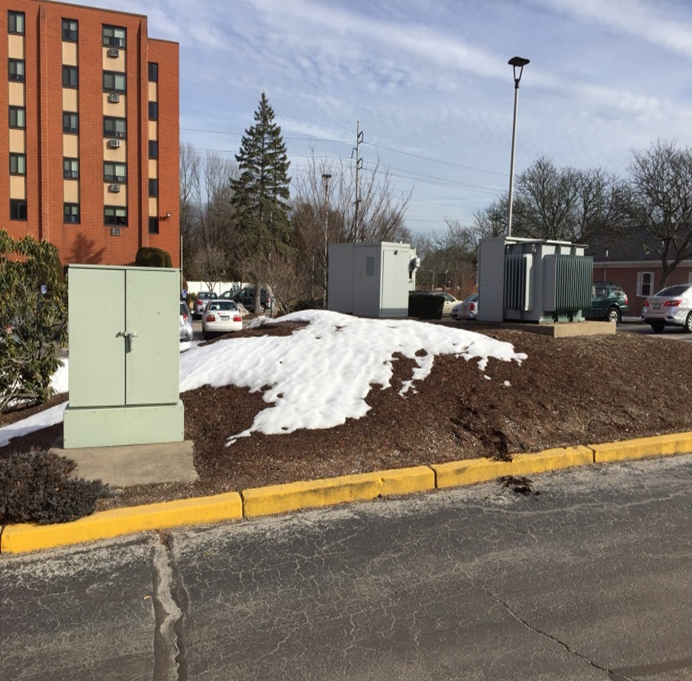 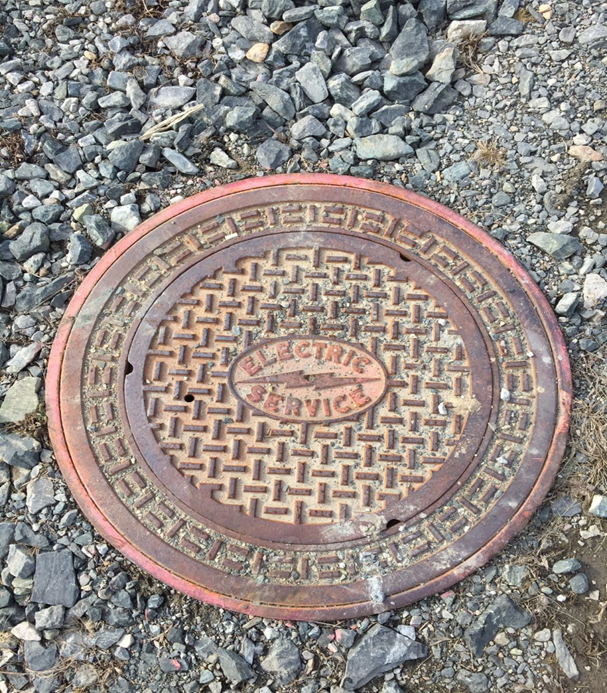 Look For:
Riser Poles/Pole Drops
Underground Vaults/Manholes/Handholes
Pad mounted transformers/Switches
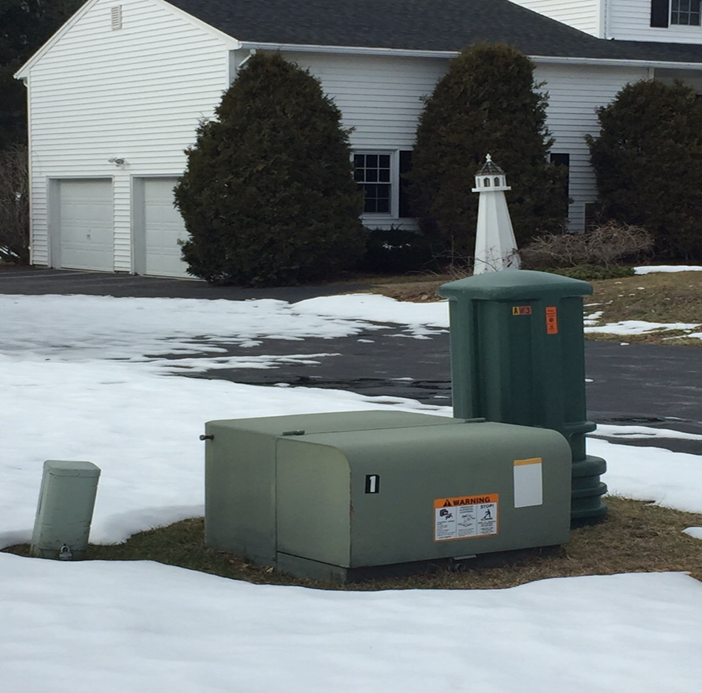 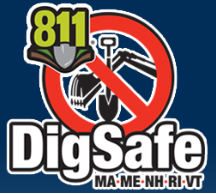 It’s the LAW!
Underground Electric Facility Identification
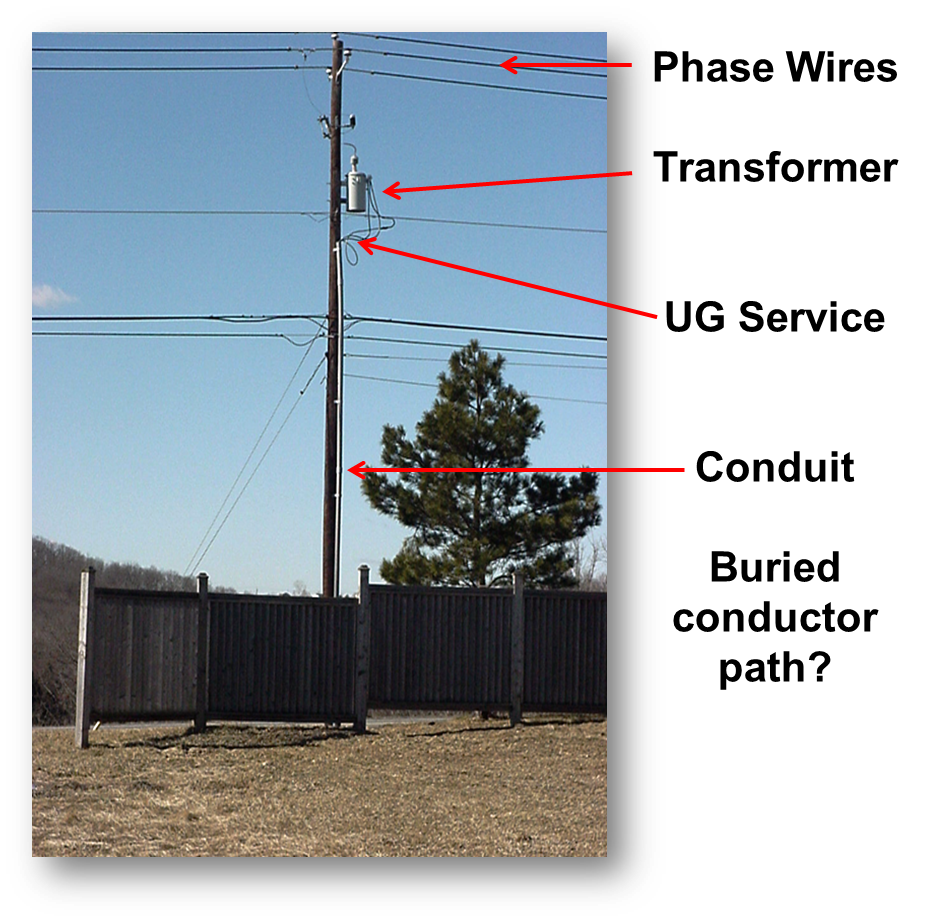 Suspect buried electric facilities when:
Poles have conduit
Transformers are in yards
Electric meters are fed by underground wires in conduit instead of overhead wires.
Use caution when digging or driving anything into the ground
Call 811 before digging to location of underground facilities marked.
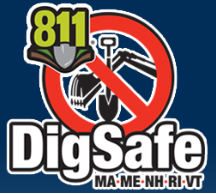 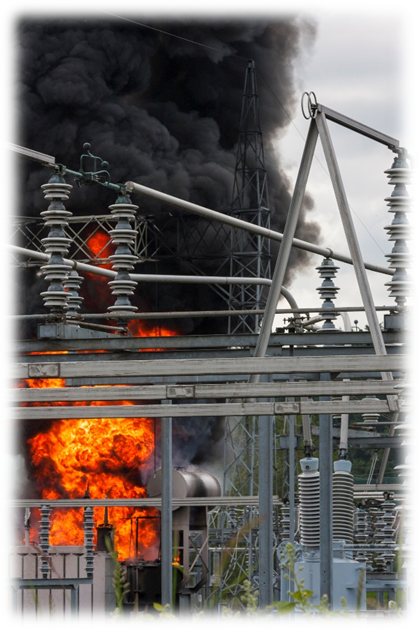 Substations
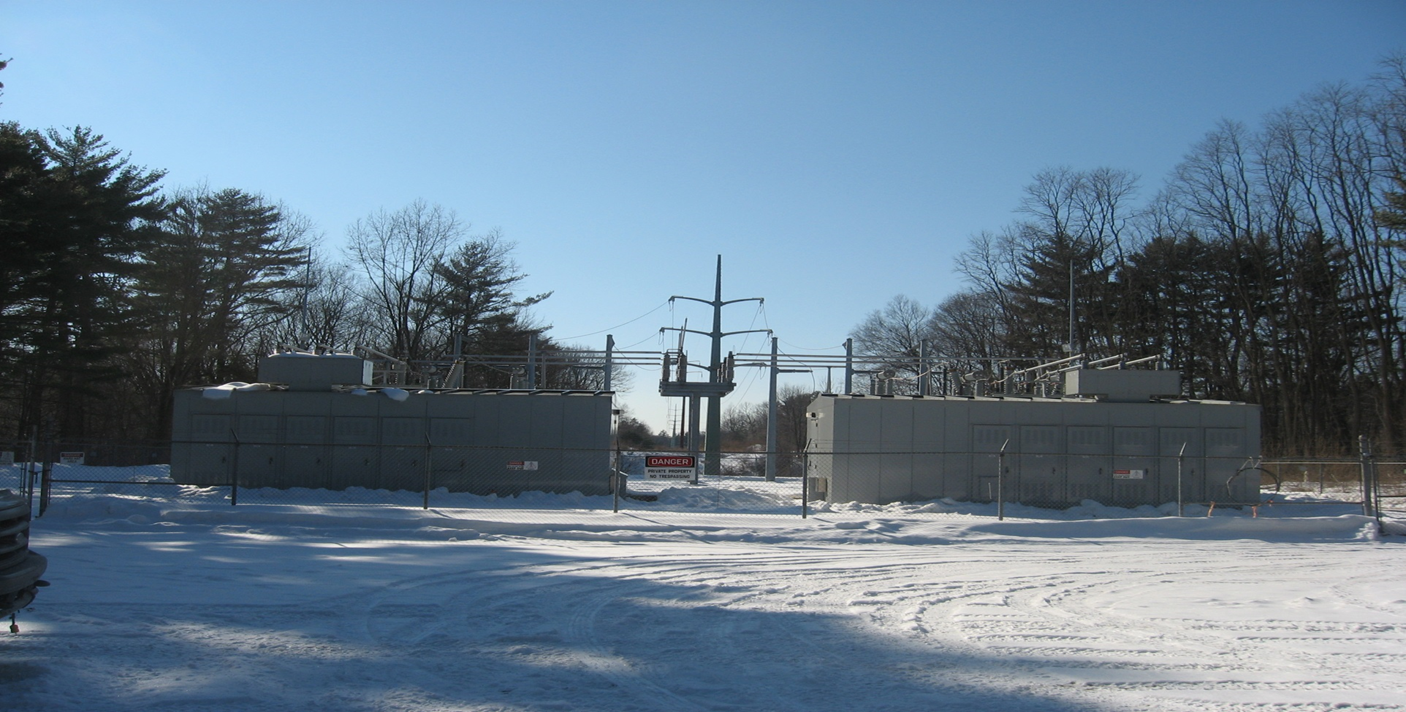 Substations take high voltage and step it down to voltages used inside of homes
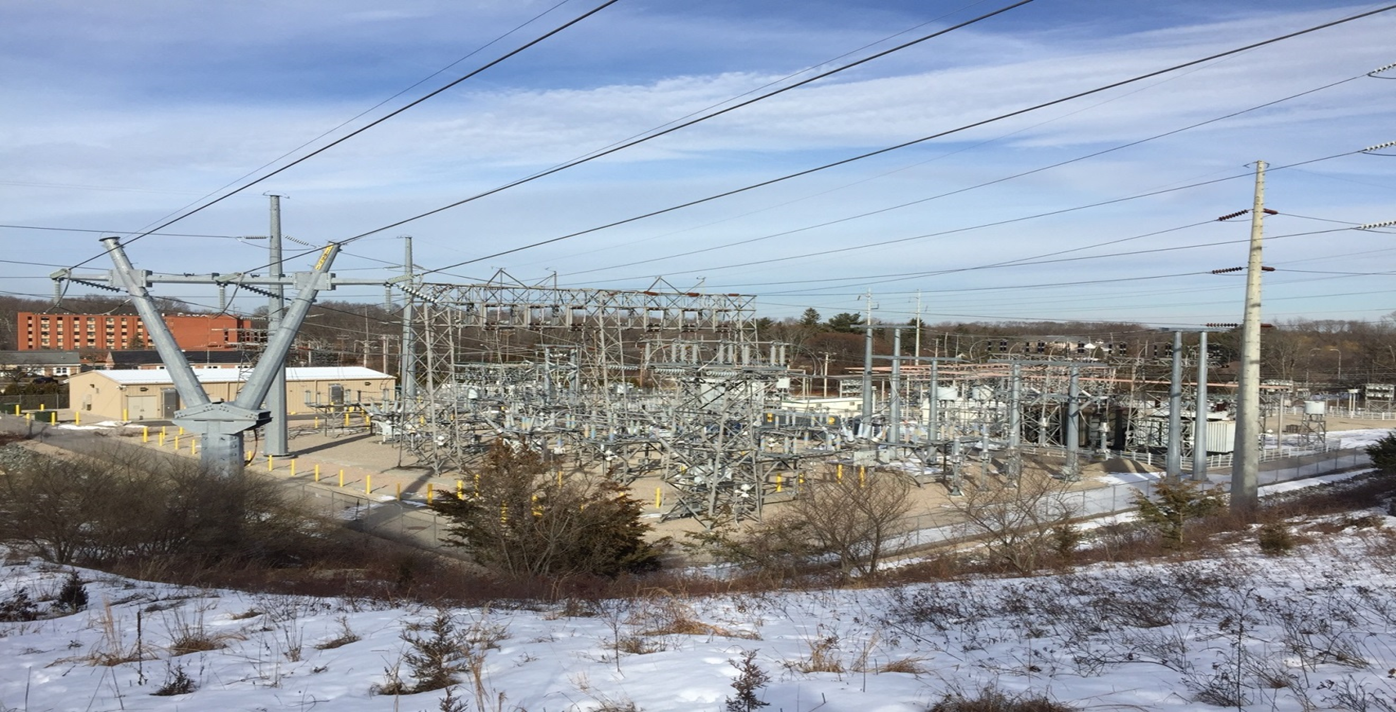 If your working near an electrical substation be sure you're looking for underground get-a way markings. Distribution lines coming out of the substation are at a voltage of 13kV or more. Soft Vacuum excavation is encouraged in these areas.
Effects of Electricity On the Body
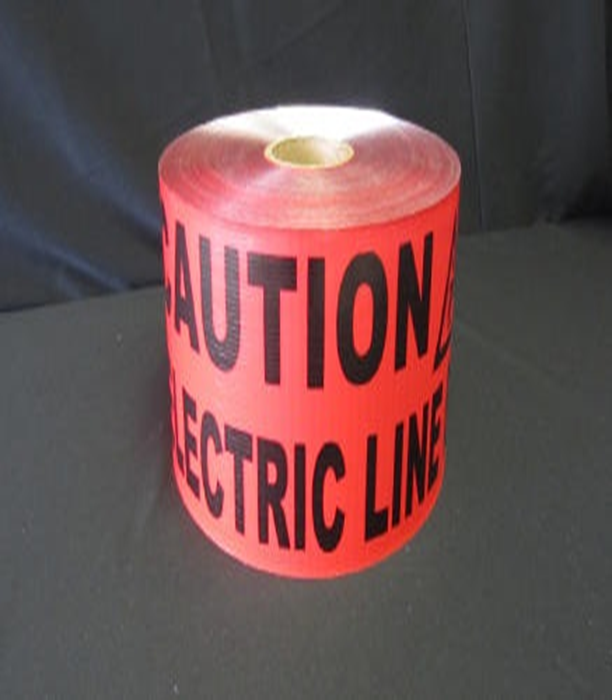 Varies from no lasting affect to sever burns and fatalities
Remember, if the circuit is not:
De-energized
Locked/tagged out
Tested and grounded
IT’S NOT DEAD!
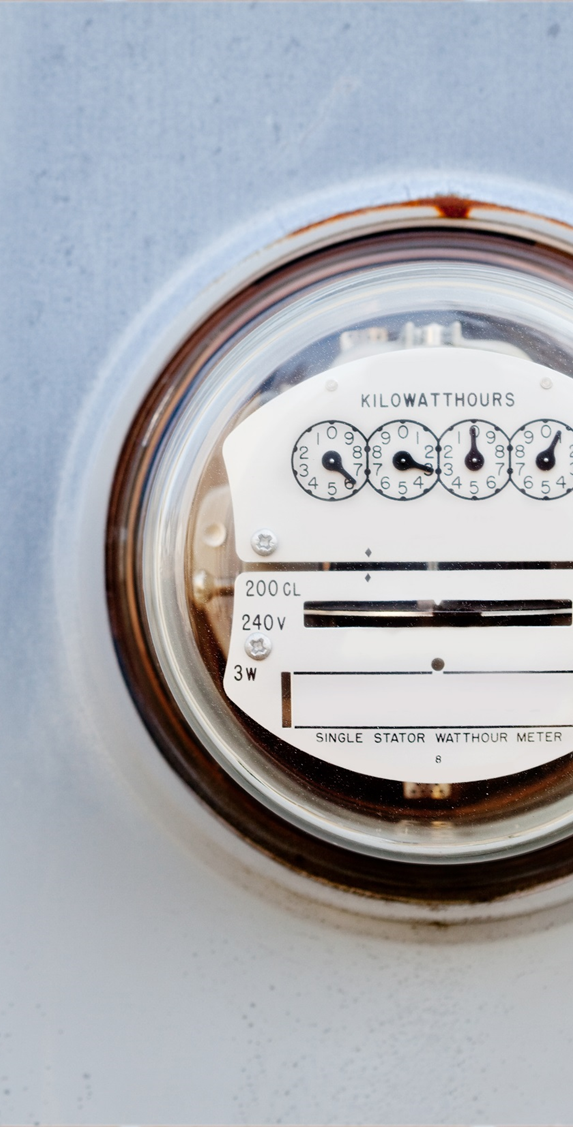 Electric Meters
Never attempt to disconnect or reconnect electrical services: 
Never cut service wires
Never attempt to remove electrical meters. Failures during removal can be catastrophic
Removed meters will NOT de-energize all types of electric service
Contact information
In case of emergency, call 911

Rhode Island Energy (RIE)
 1-855-743-1102 (1-855-RIE-1101)

For more safety info:
https://www.rienergy.com/RI-Home/Safety-Outages/safety-outages
QUESTIONS?
MUST Seminar 2024